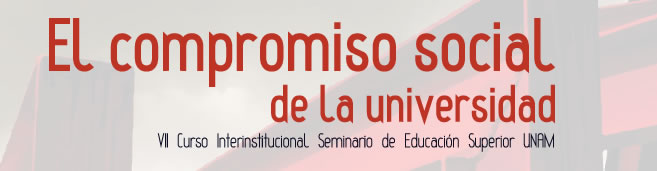 Módulo 4.  Universidad y equidad de género
Sesión I.
Panorama general de la participación de las mujeres en la educación superior
Judith Zubieta, IISUNAM
4 de octubre, 2013
Sociedad del Conocimiento
Mujeres y hombres tienen la misma oportunidad de participar y de beneficiarse de:

la información y el conocimiento generados en la sociedad del conocimiento;
los recursos y las oportunidades que emergen de la sociedad del conocimiento;
el desarrollo y las aplicaciones de las tecnologías, particularmente de las TIC.
[Speaker Notes: Amartya Sen (1985): la sociedad de la información permite nuevas formas de “ser y de hacer”]
La escolaridad como factor clave
La educación es una de las variables más importantes en el logro de una participación plena de hombres y mujeres en el desarrollo de cualquier país.

Desde la infancia, la socialización y la educación operan como mecanismos de orientación vocacional.
Población femenina en la Universidad de México, 1910
* En la fuente se cita como “Escuela Normal Superior”
Población femenina en la Universidad Nacional, 1939
* En la fuente se cita como “Escuela Normal Superior”
¿Roles tradicionales = profesiones ineludibles?
Participación femenina en Licenciatura, por área del conocimiento.
Fuente: Anuario Estadístico de Universidades e Institutos Tecnológicos, ANUIES.
[Speaker Notes: http://www-old.anuies.mx/servicios/e_educacion/docs/estadisticas_2007.html
Ver (Anuario Estadístico 2010-2011)]
Participación femenina en Posgrado por área del conocimiento
Fuente: Anuario Estadístico de Universidades e Institutos Tecnológicos, ANUIES.c
[Speaker Notes: http://www-old.anuies.mx/servicios/e_educacion/docs/estadisticas_2007.html
Ver (Anuario Estadístico 2010-2011)]
En suma,
barreras sociales: relacionadas con las oportunidades educativas; con los estereotipos conscientes o inconscientes sobre el trabajo femenino; con los distintos prejuicios y las percepciones diferenciadas por sexo;
barreras estructurales: específicas de cada institución y relacionadas con las “prácticas corporativas” que afectan las oportunidades para el avance de la mujer; y
barreras gubernamentales: generadas por la falta de rigor en la vigilancia y aplicación de las leyes; lagunas en la información estadística sobre las condiciones de trabajo; incapacidad para difundir información específica, falta de políticas adecuadas, etc.
Segregación:

Vertical.- estructuras piramidales
Horizontal.- diferenciales por disciplinas
Diversas explicaciones:

Techo de cristal o Piso pegajoso
Inequidad en el acceso a oportunidades
Las políticas públicas en materia de Educación, Ciencia, Tecnología 
e Innovación hasta ahora no han considerado las necesidades específicas de las mujeres.
Cantidad vs. Calidad
Hay una gran discordancia entre la cantidad de mujeres capacitadas y la calidad de los empleos que ocupan y las funciones que realizan.

Una explicación aceptada es el diferencial en el “tiempo de maduración” de los recursos humanos altamente capacitados, pero también hay un factor tradicionalmente soslayado: la cultura imperante no ha cambiado significativamente.
En breve (diagnóstico)
En términos generales, las mujeres están sub-representadas, subempleadas y sub-evaluadas en la mayoría de los terrenos, el de la Educación, la Ciencia, la Tecnología y la Innovación no son la excepción.  En ellos enfrentan marcadas desigualdades (desde su proceso de ingreso, permanencia y egreso).
Desde luego, no menos importantes son las diferencias que también se advierten en la percepción del grado de satisfacción laboral, en los niveles salariales y en el reconocimiento proveniente de colegas y de la sociedad en general.
Comportamiento de poblaciones académicas
SNI: Distribución de la membresía por sexo, 2013
[Speaker Notes: Ver (5/13)
http://www.foroconsultivo.org.mx/documentos/acertadistico/conacyt/sistema_nacional_de_investigadores.pdf]
Comportamiento de poblaciones académicas
SNI: Distribución de la membresía por sexo y nivel, 1990 y 2012
Comportamiento de poblaciones académicas
SNI: Distribución de la membresía por área y sexo, 2012
Fuente:	Conacyt, Informe general del estado de la ciencia y la tecnología, 2012.
[Speaker Notes: El informe general más reciente en http://www.siicyt.gob.mx/siicyt/cms/paginas/InfoGralEstCyT0207.jsp  es del 2011]
Conclusiones obvias
Los “datos duros” permiten una mayor claridad para considerar seriamente el problema de la inequidad.
El carácter conservador de las instituciones, su sistema jerárquico y el de evaluación tienden a perpetuar algunos rasgos, entre ellos los sesgos de género entre los académicos.
Las mujeres que logran llegar a lugares destacados aprenden a aceptar un tipo de “invisibilidad” y una supuesta “neutralidad”, afectando su autopercepción y también su grado de satisfacción.
Posibles explicaciones . . .
El larguísimo camino que debimos empezar … anteayer!
Dimensión temporal retrospectiva  =>  Milenios

    Mensajes  =>  Cultura

                       percepciones

	             	                                actitudes

            		                                     conductas

                  		                                          costumbres
La realidad cambia todos los días
Más mujeres:
con educación similar a los hombres
   trabajando fuera del hogar
   que se casan más tarde
        que tienen menos hijos o no tienen hijos
             que viven solas
                   que se informan
que aspiran a más!
Impactos de la construcción social de “lo femenino” en la academia
División y organización del trabajo
Elección de campo disciplinario y temas de investigación
Acceso al financiamiento
Valoración del trabajo
Obtención de méritos académicos
Visibilidad
Bases para políticas públicas
No se trata sólo de establecer cuotas mínimas o paritarias por decreto;

Se trata de crear condiciones para igualar oportunidades considerando las diferencias específicas entre los sexos.
En breve,
La falta de interés y compromiso de los gobiernos de la región con la educación, y la CTI ha generado:

Brechas entre los países en desarrollo –como los latinoamericanos- y las naciones industrializadas;
Brechas al interior de los propios países en desarrollo.
Elementos clave para las políticas
Educación y capacitación;
Creación, adquisición, utilización y diseminación del conocimiento;
Acciones afirmativas hacia la equidad de género en la fuerza laboral de ciencia y tecnología;
La ciencia y la tecnología para el desarrollo económico y social, reconociendo a todos sus actores;
Fortalecimiento institucional: Estrategias clave para un nuevo compromiso con la sociedad;
Construcción de la sociedad del conocimiento a través de la equidad e igualdad  de género.
ONU: Metas del Tercer Milenio (2000)
Impulsar la igualdad de género
Promover el empoderamiento de las mujeres
El progreso de las mujeres es
el progreso de todos
ONU: Metas de Desarrollo del Milenio
Para 2015, incrementos en:

Proporción de niñas vs niños en educación primaria, secundaria y terciaria

Proporción de mujeres en empleos remunerados en sectores no agrícolas

Proporción de mujeres en la representación política
Mujeres, Educación y Desarrollo
La educación de las mujeres es un camino muy efectivo para lograr que una sociedad administre adecuadamente sus recursos, incluido su capital humano.

Más aún, invertir en la educación de mujeres jóvenes genera rompimientos en los ciclos inter-generacionales de pobreza.
Debemos emprender ya una campaña de concientización que promueva la perspectiva de género en la educación, la ciencia, la tecnología y el desarrollo.
La doctora Buquet, en la próxima sesión, les hablará de la institucionalización de políticas para la equidad de género
Gracias